Applications of Machine Learning in Crop Monitoring, Prediction, and Decision Making
Liping Di, Ziheng Sun
Center for Spatial Information Science and Systems, George Mason University 

ldi@gmu.edu
http://csiss.gmu.edu
Content
Machine Learning
Agricultural decision making
CSISS research on applications of machine learning in agriculture
WaterSmart project
Conclusion
Machine learning
Machine learning is a method of data analysis that automates analytical model building
Based on the idea that algorithms can learn from data, identify patterns and make decisions with minimal human intervention
Most popular algorithms of machine learning are in the domain of artificial neural networks
Feed-forward back-propagation network
There are 6 types of artificial neural networks commonly used in machine learning
Popular ANNs for Machine Learning
Perceptron, 
Simplest. Data travels in one direction, may or may not have the hidden layers
Combined with back propagation learning strategy 
Convolutional Neural Network
Deep and convolution learning strategy
Image and pattern recognization
Recurrent Neural Networks (RNN)
Good at time-series learning 
Long Short Term Memory (LSTM)
Gated Recurrent Unit
Hopfield Network
Agricultural decision making
Agricultural and related socio-economic activities are frequently making decisions
In this presentation, the decision makings are limited to crop cultivation and related activities
An crop-related agricultural decision making requires the inputs of
Current condition monitoring
Future condition prediction
Based on current and predicted future conditions
Ontological reasoning to make decision
Rule-based decision
Trade-off decision
Machine learning can play roles in all three aspects of decision making: monitoring, prediction, and decision
CSISS Successes in Machine-Learning
With project funding from NSF, NASA, USDA, and ESIP, CSISS has conducted a series of studies that applied machine learning in crop monitoring, prediction, and decision
The following several slides briefs
Irrigation
Irrigation enables intensified agriculture
Currently, the total irrigated cropland in the U.S. is over 22 million hectares and is expanding 
Irrigation can significantly increase crop yields, a increase farmer’s income and enhance food security. However, it
consumes approximately 80% of the U.S.'s consumptive water use and over 90% in many western states, and 40% of all energy used in farming 
affects water, nutrient, and energy cycles of the land. 
With urban expansion and climate change, freshwater has become a scarce resource in many parts of the U.S. 
the water-use conflicts between agriculture and other sectors are intensifying. 
Excessive irrigation often happens, which not only wastes precious water resources but also increases agriculture run-off, pollutes surface and ground waters, depletes water sources and soil nutrition, and salinizes soils
A field view of CPIS in Nebraska
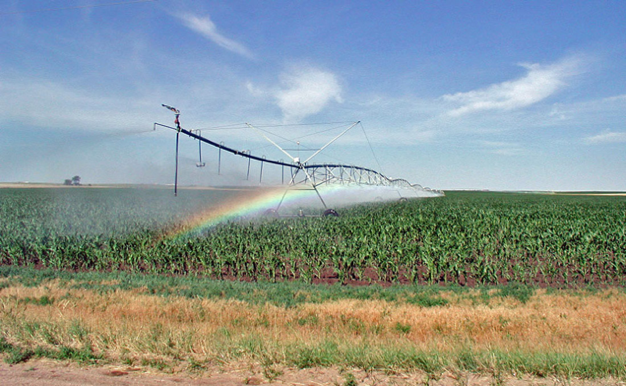 Landsat image of CPIS
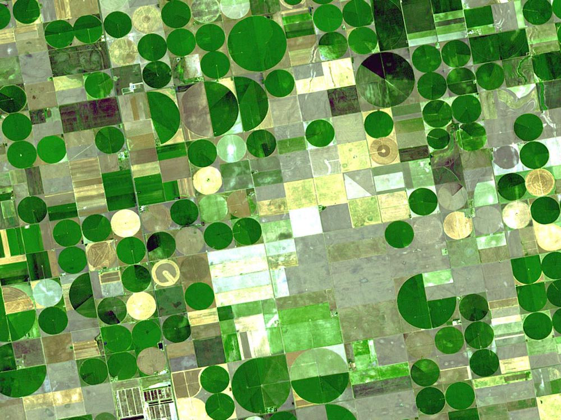 Identification of the location of CPIS with CNN
Three CNNs were compared: LeNet, AlexNet, and  VGGNet. The following is LeNet based network architecture
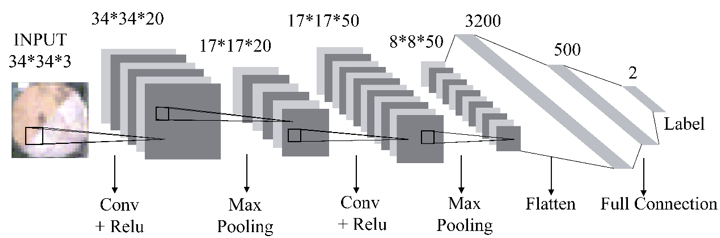 CNN-based Automatic CPIS Identification
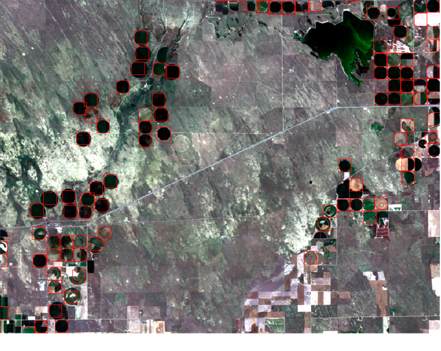 LeNet outperformed other two, reaching 100% accuracy on training set and 99.8% on validation set
C. Zhang, P. Yue, L. Di, Z. Wu,  2018. Automatic Identification of Center Pivot Irrigation Systems from Landsat Images Using Convolutional Neural Networks. Agriculture 8(10), p.147
Data fusion for Phenological Monitoring
Crops at different phenological stages have different input requirements on water, fertilizer, and temperature
One of important crop monitoring tasks is to monitor the crop phenological stage
Remote sensing provides a unique method to monitor the crop phenological stage at field level
Landsat images provide images at adequate spatial resolution but 16-day revisit time is too long
MODIS provides twice daily temporal coverage but too coarse spatial resolution
Data fusion of the two to obtain fused images at ~30 m spatial resolution and daily temporal resolution is ideal for monitoring crop phenology  
Deep CNN has been successfully applied in data fusion for phenological monitoring
Deep Convolutional SpatioTemporal Fusion Network (DCSTFN)
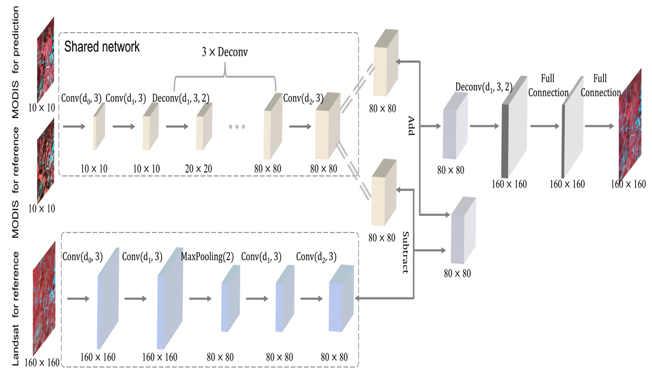 Data fusion with CNN for field-level phenology
Fuse MODIS with Landsat data using CNN for obtaining daily Landsat resolution images
Use for deriving crop phenology at field scale
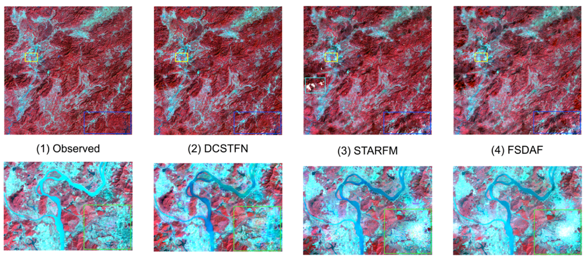 Tan, Z., Yue, P., Di, L. and Tang, J., 2018. Deriving High Spatiotemporal Remote Sensing Images Using Deep Convolutional Network. Remote Sensing, 10(7), p.1066
In-season field-level crop type identification
Field-level crop identification is very important information for agricultural decision making
e.g., crop insurance, farm subsidy, yield estimation, etc
The annual Cropland Data Layer (CDL)
Produced by USDA NASS at 30 meter resolution, CONUS
~95% accuracy for major crop types
Large amount of ground truth, whole season Landsat images
Decision-tree classifier
Available internally around September and publically in February next year
Too late for many in-season agricultural decision makings
Difficulties associated with in-season crop identification
Difficulty to obtain large amount of ground truths for large area
Partial-season remote sensing image coverage
”Trusted pixels” approach for automated ground truth generation
Many fields have a regular crop planting and rotation patterns
One type of crop year after year, corn/soybean rotation, etc
From historic CDLs, pixels with regular rotation patterns can be identified
Called “trusted pixels”
The current-year crop type can be predicted with reasonable accuracy based on the patterns
Large number of “trusted pixels” can be identified from the historic CDL and used as the ground truth
“Trusted Pixels”-based ground truth
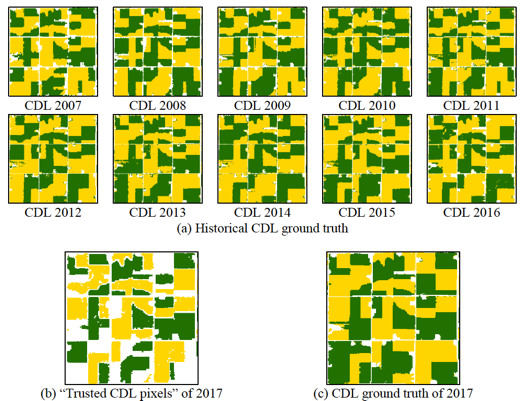 Bigdata “trusted pixels” based in-season crop mapping
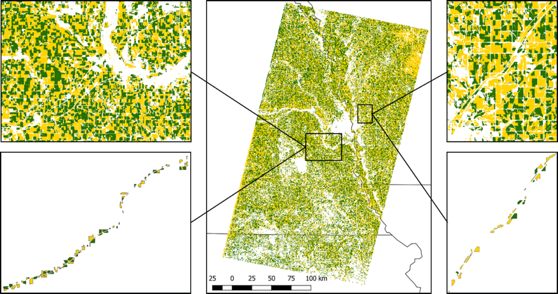 Over all accuracy of over more than 96% (96.4 % to 99.3%) 
Machine learning Algorithm used: SVM
Zhang, C., L. Di,  and L. Lin, 2018. Automatic In-season Corn-Soybean Classification Using Trusted Cropland Data Layer Pixels and Multi-temporal Landsat Data with Google Earth Engine. Remote Sensing of Environment, in Review
Machine-learning-based field-level crop type prediction
Objective: predict the crop planting type at field level (~30 meter resolution) before a growing season starts
Hypothesis: There are certain patterns for inter-annual crop planting (rotation).  Such patterns can be learned by machine learning algorithms
Methods: using the historical CDL product to train ML algorithms-recursive training
2006-2013 CDL input to predict 2014
2007-2014 CDL input to predict 2015
2008-2015 CDL input to predict 2016 
In order to evaluate the predictability of trained algorithm, we use 2009-2016 CDL as input to predict 2017 crop planting types and compare it with actual 2018 CDL.
ML Algorithm
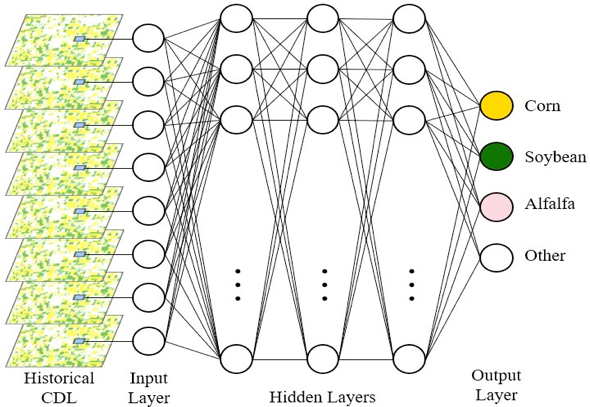 Example for Lancaster County, Nebraska
Tested on Lancaster County, Nebraska, in the Corn Belt, for predicting 2017 crop planting at 30-meter resolution
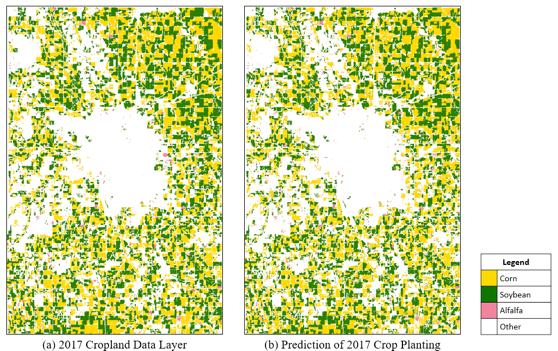 Result Assessment
We got 92% agreement by comparing predicted 2017 Crop planting type with actual CDL.
It is much better than naïve prediction which uses 2016 as the prediction of 2017
 Corn: 147,848 ac in 2016, only 17,949 remains in 2017 
Soybeans:127,700 ac in 2016, only 9,009 ac remains in 2017
County-level statistics
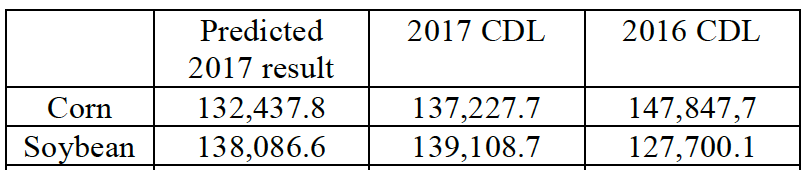 Reconstruction of historic CDL
CDL covers CONUS from 2008-2017, partially from 1997-2007, and none from before 1997.
Landsat data at 30 meter resolution available from 1982. Theoretically, we can reconstruct annual CDL from 1982
Problems- No ground truths available
Hypothesis: 
Crop and other ground objects does not change their temporal spectral distribution
Machine-learning algorithms can learn the spectral temporal distribution of classes from 2008-2017 CDL 
Method:  long short-term memory (LSTM) recurrent neural network (RNN) 
To take advantage of the temporal pattern of crops across image time series to improve the accuracy and reduce the complexity
LSTM model
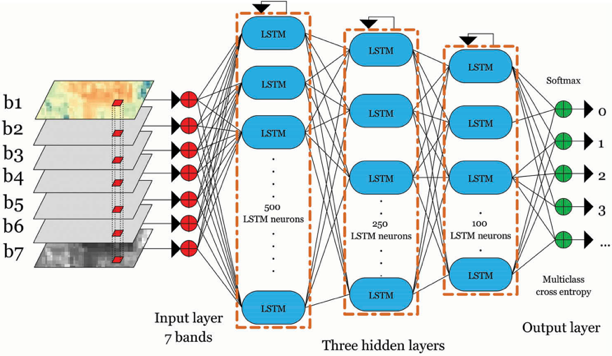 Examples of results
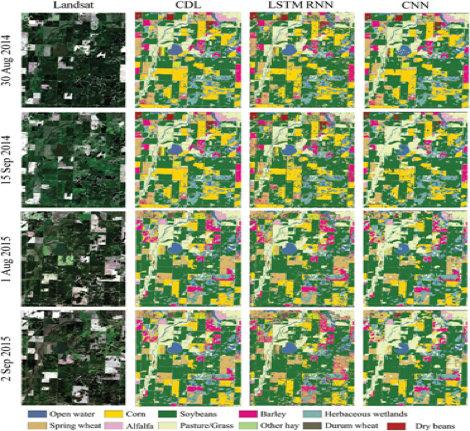 Result Analysis
Tested on North Dakoda, 
obtained 92% agreement with CDL
Better than CNN
Further studies on scaling up to CONUS also temporal extensibility are needed
Difficulty: no ground truth is available to validate the result
Need to do extensive test in years when CDLs are available before extending the model to years without CDL
Sun, Z., Di, L. and Fang, H., 2018. Using long short-term memory recurrent neural network in land cover classification on Landsat and Cropland data layer time series. International Journal of Remote Sensing, pp.1-22.
WaterSmart
What it does
tell farmers when and how much water should be irrigated for each field
Objective
Fully automates the irrigation decision making for large area
save 10% of irrigation water and energy
How
Data-driven automated irrigation decision making
Where
The whole state of Nebraska as the test site
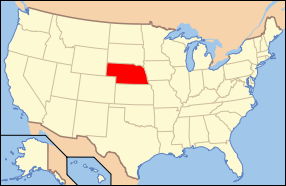 Nebraska Facts
Population: 1.92 million (2017)
Area: 77,358 mi² (200356.3 km2)
Nebraska had 47,400 farms and ranches during 2017
the average operation consisted of 954 acres (386 ha)
Nebraska’s farms and ranches utilize 45.2 million acres
 91% of the state’s total land area
The state has 96,547 registered, active irrigation wells 
supplying water to over 8.3 million acres of harvested cropland and pasture.
44% of cropland was irrigated
The average age of a Nebraska principal operator was 55.7 in 2012
Central Pivot Irrigation System (CPIS)
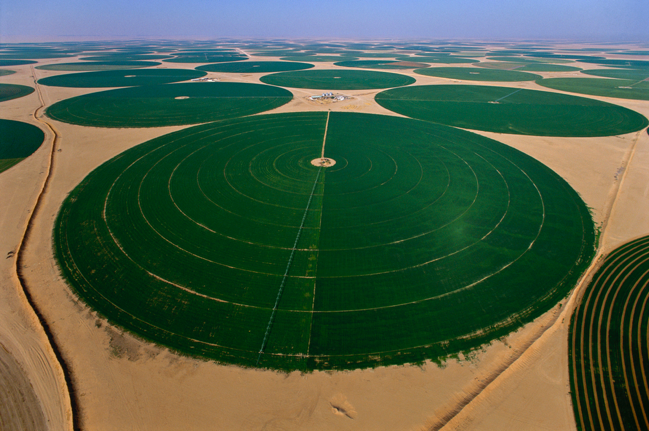 optimal irrigation and problems in traditional irrigation decision making
Traditionally, irrigation decisions are most often made by individual farmers based on their judgment or experience or by using a pre-determined calendar schedule of irrigation events based on previous seasons’ water requirements 
subjective, ad hoc, and far from optimal, and often results in water waste or yield loss 
Optimal irrigation management, which applies the right amount of water at the right time and place, is vital to agriculture sustainability and the national economy.
Data-driven approach
Data driven irrigation decision making
The data-driven irrigation decision making relies on timely and accurate data of crop, soil, and weather conditions to make optimal irrigation decisions
demonstrated significant water-saving and economic benefits.
10-20% water savings 
But nationwide popular adoption of the approaches has not happened 
farmers and water managers lack either the data or the knowledge to make the data-driven irrigation decision
Nationwide only ~5% adoption rate of data-driven approach
The WaterSmart project intends to build a large cyberinfrastructure to provide the timely and accurate irrigation decision information to the stakeholders for enabling the data-driven irrigation decision making
Significance
Direct economic benefit
If 10% saving in the irrigation water can be realized, in Nebraska alone
1 billion cubic meters of water
~34 million gallons of diesel fuel equivalent energy
Most of irrigation uses electricity
 If promoted to cover nationwide. It can save
8.85 million acre-feet (10,916.3 million cubic meter) of water per year
$270 million irrigation energy cost per year
Indirect benefits
Ecological
Sustainability
Pollution reduction
Healthier waterways
Methodology
Current condition monitoring
Future condition prediction
Based on current and predicted future condition
Machine intelligence to make decision

Machine learning is one of key technologies for WaterSmart
Current Condition Monitoring
At field scale (~30 meters)
Where are the active Central Pivot Irrigation Systems located
Machine-learning approach has been developed to identify the location of the CPIS 
Crop type identification
Remote sensing, citizen scientists
Progress has been made to identify crop type at field scale at >95% accuracy before the irrigation session starts (early July)-Machine learning
Crop condition and progress stage (phenology)
Remote sensing, field photo-> machine learning modeling
Root-zone soil moisture and ET
Remote sensing, physical and ML modeling, data assimilation
Future Condition Forecasting
At field scale (e.g., 30 meters)
Future in here is next 3-7 days
Weather conditions- modeling approach
Precipitation at field scale
ET
Wind speed and relative humidity
Root-zone soil moisture and ET
Physical Models
Land processing model
Surface energy balance model
Regression model
Water-balance model
Machine-learning models
Data-driven machine intelligence for irrigation decision-making
Multiple irrigation goals
Maximization of yield
maximization of economic returns
minimization of water usage with a reduced yield
Irrigation scheduling ontologies
Converted from human readable data-driven irrigation guides to machine-readable irrigation ontologies
With available current and predicted conditions as the input, using machine intelligence to determine when and how much water should be applied.
Ontological reasoning
Machine learning
Role-based expert system
Implementation into WaterSmart system
WaterSmart
Implemented as operational automated decision making system
Users will subscribe the services
The methods, algorithms, and models will be tested and validated before implementing them into WaterSmart as web services
Open standards will be followed when implementing WaterSmart
WaterSmart irrigation decision cyberinfrastructure
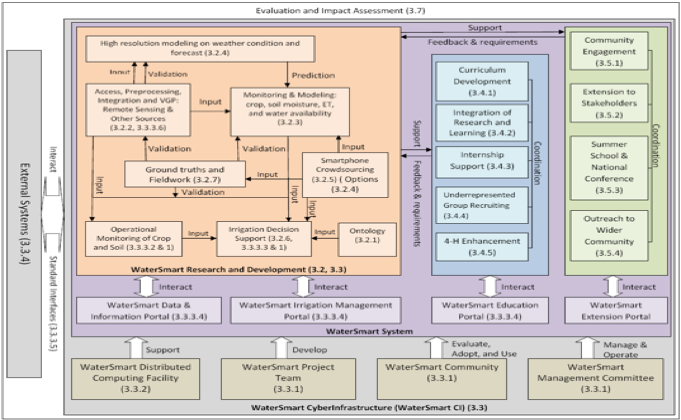 Conclusion
Digital information technologies will revolutionize the large scale agriculture
Make data-driven science-based automatic decision making possible 
Machine learning has broad applications in agriculture
AI can fully automate agricultural decision makings
WaterSmart is a first attempt in the area
Eventually can realize unmanned fully automated farms